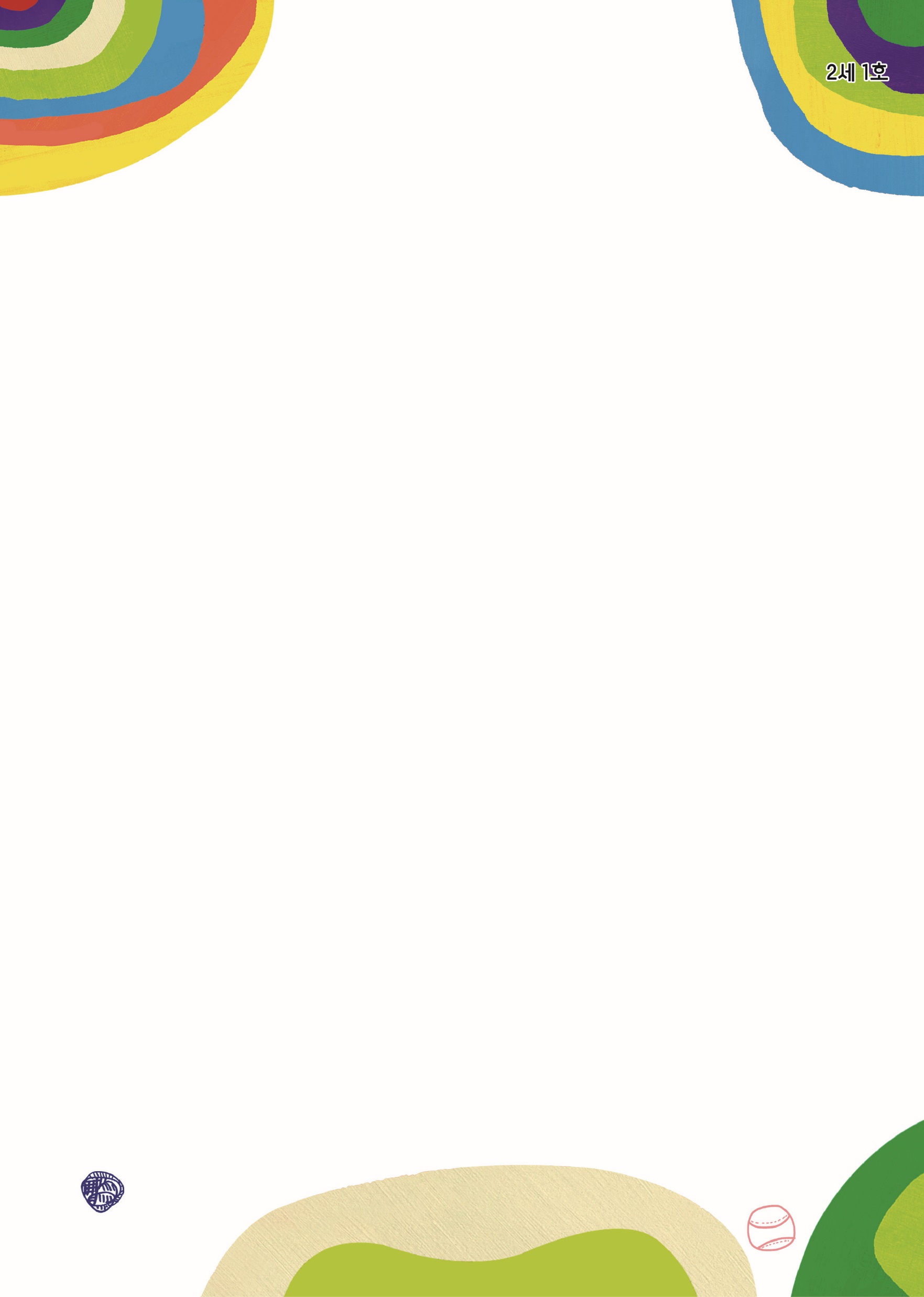 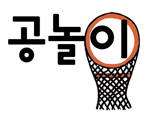 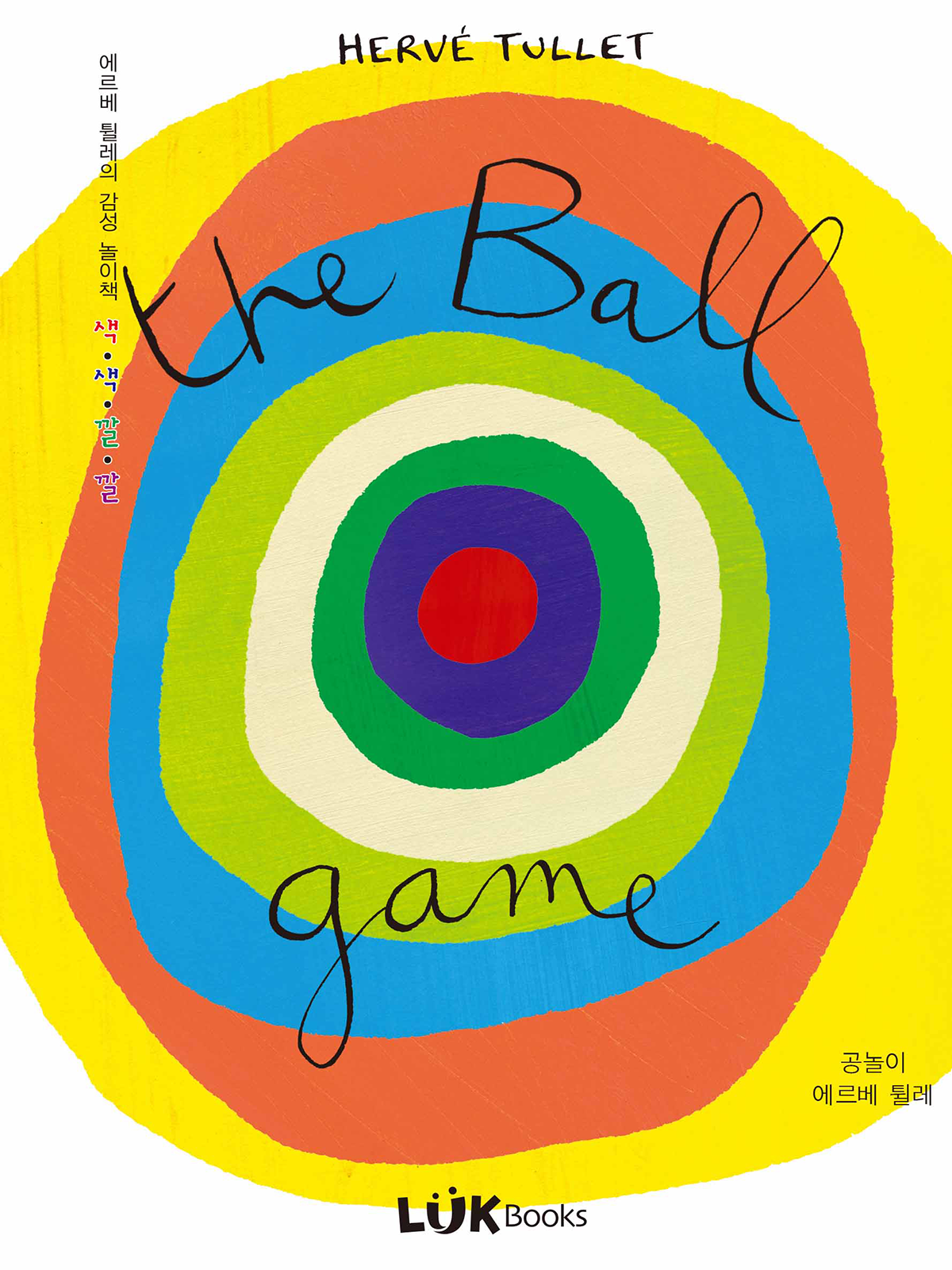 <공 놀이> 월간 계획안
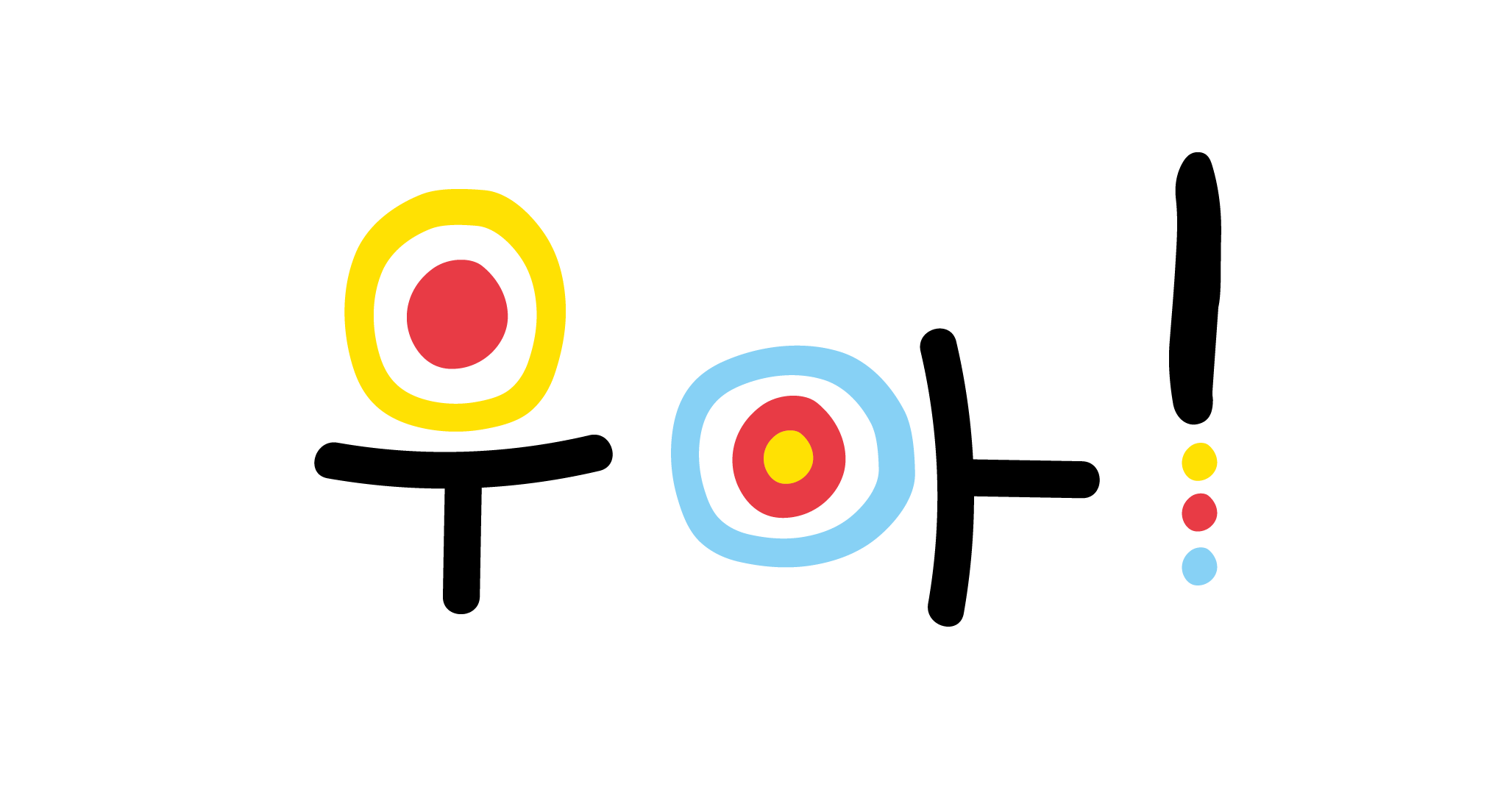 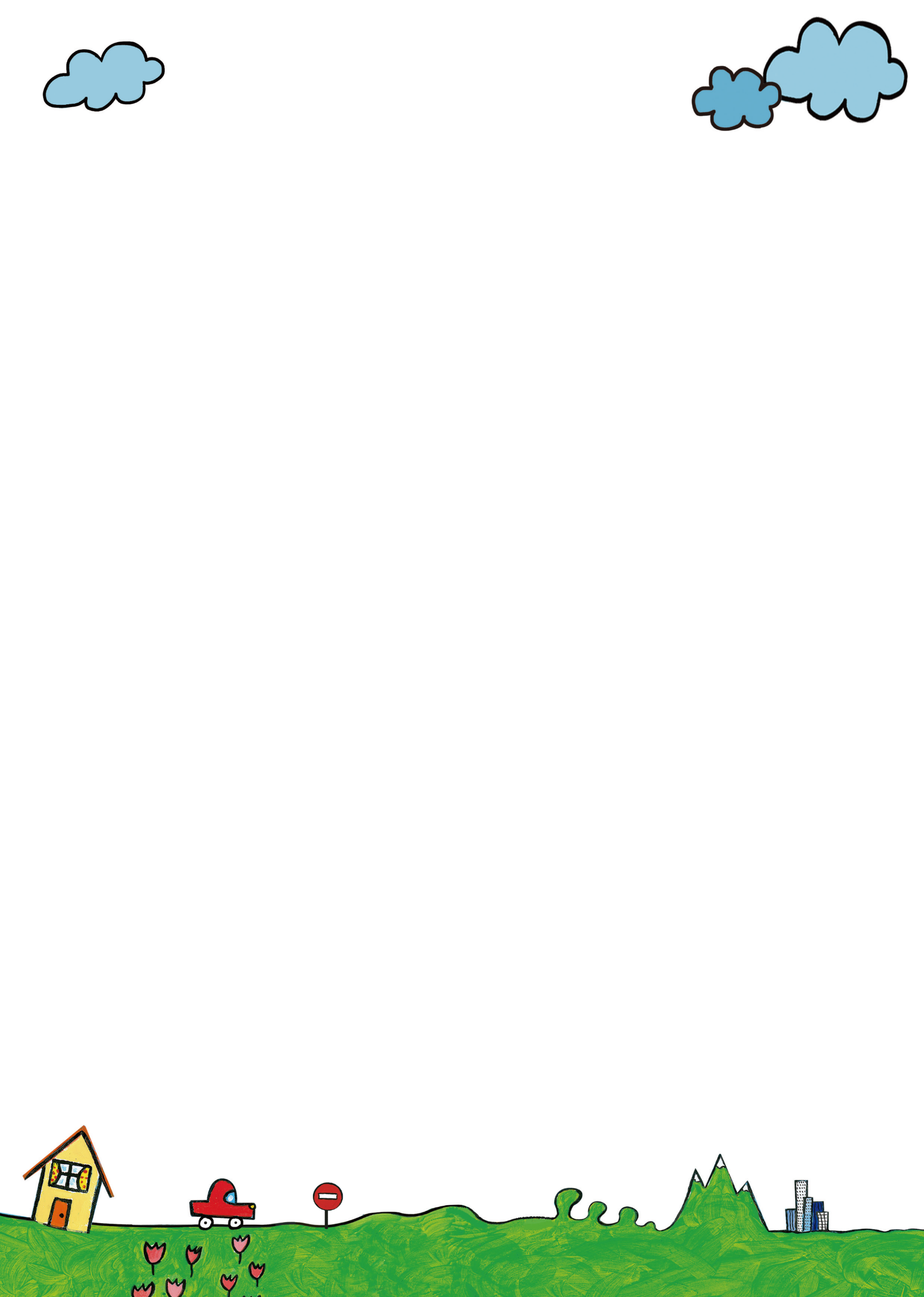 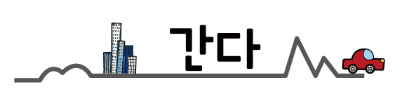 2세호
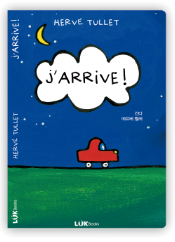 <간다> 월간 계획안
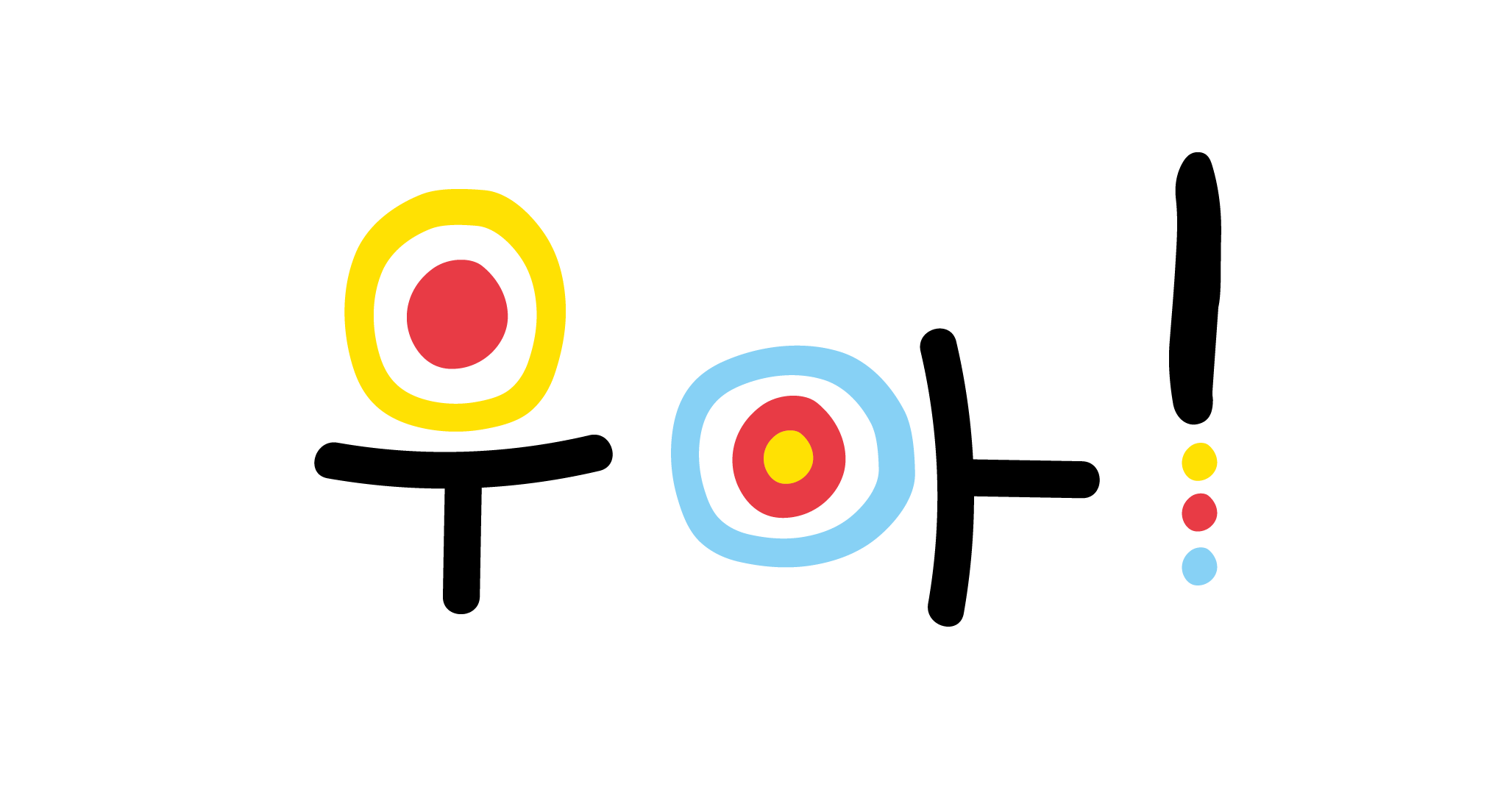 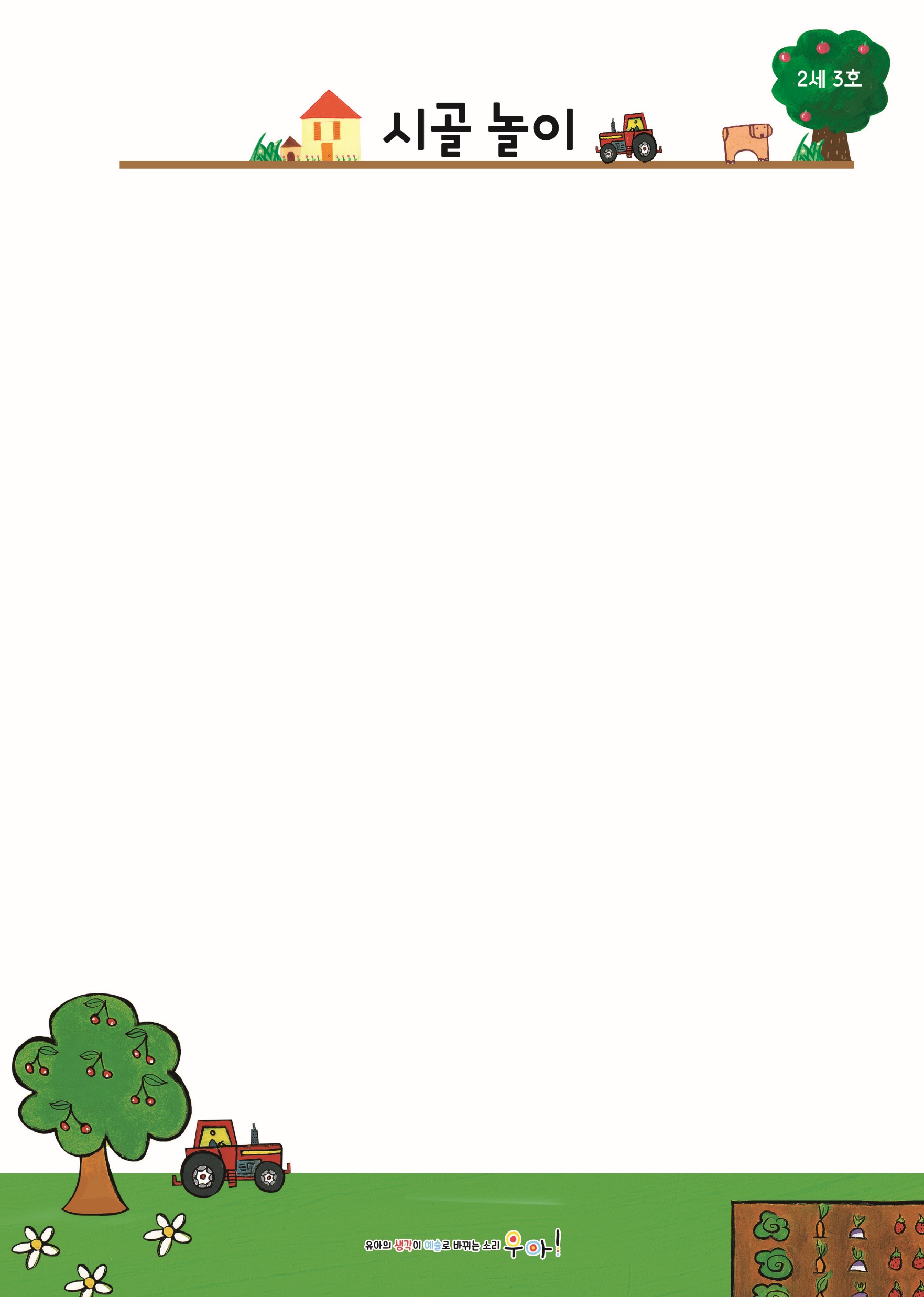 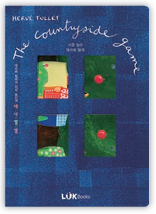 <시골놀이> 월간 계획안
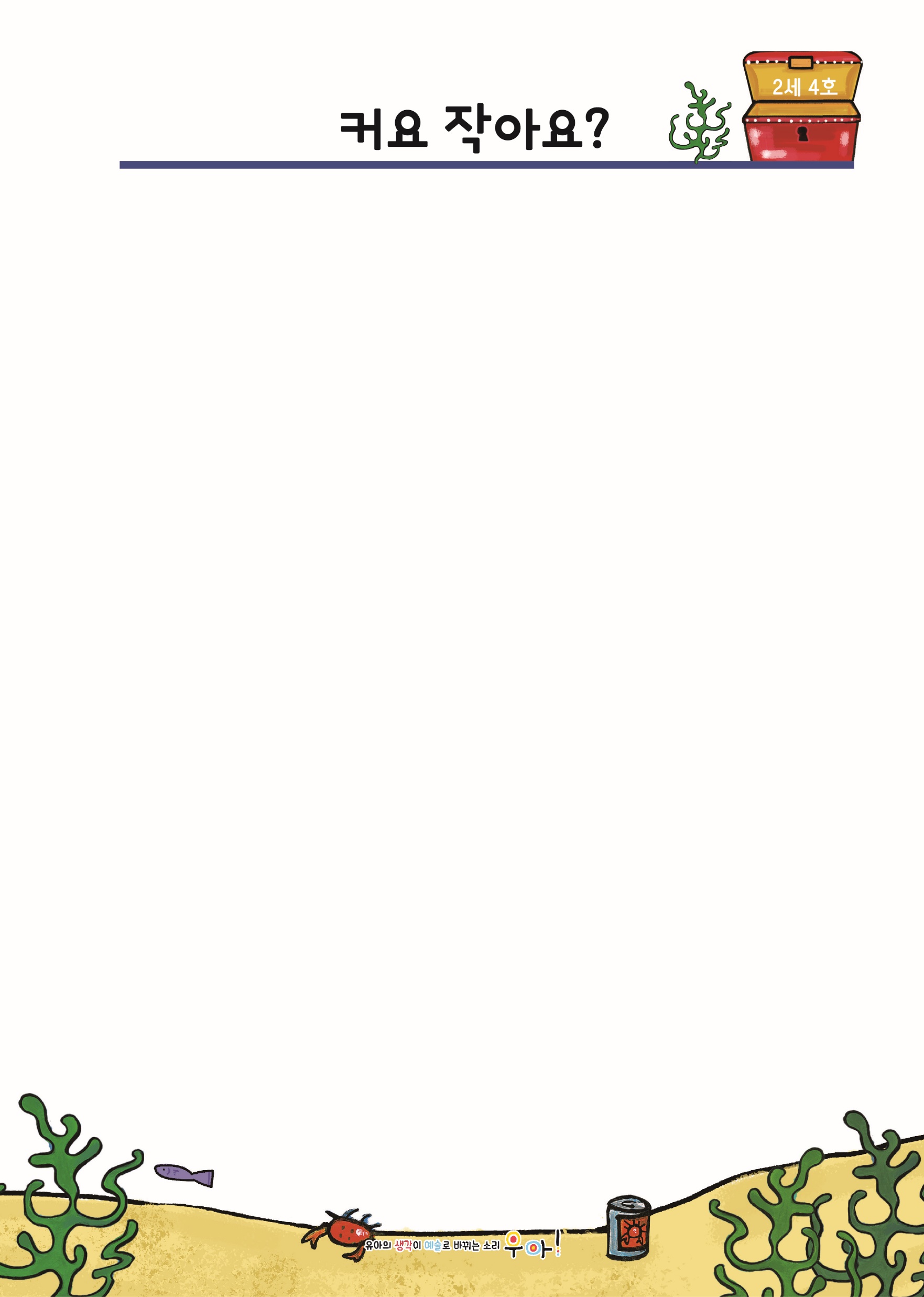 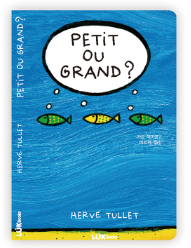 <커요 작아요> 월간 계획안
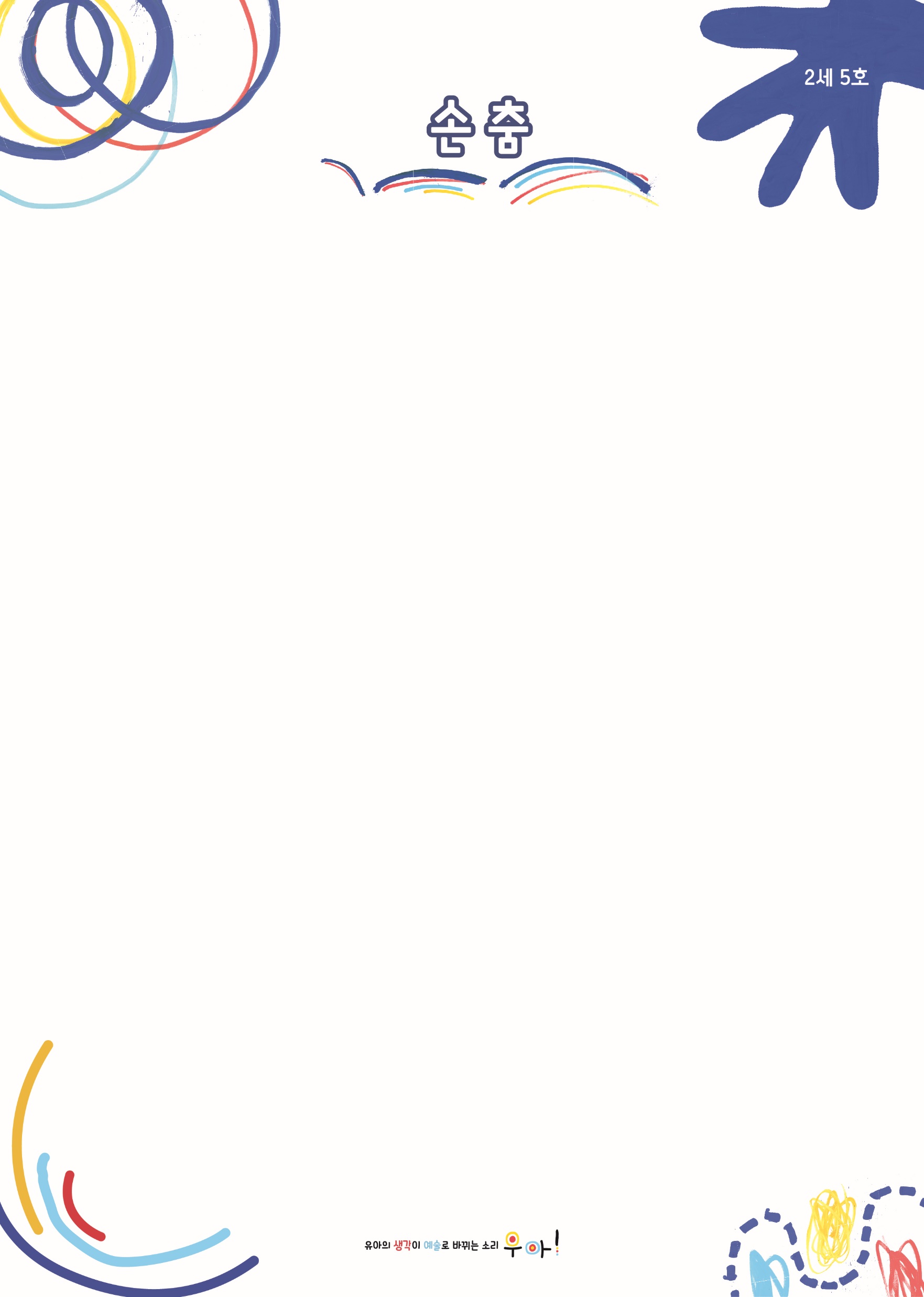 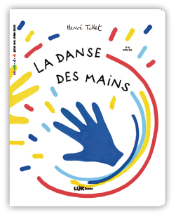 <손춤> 월간 계획안
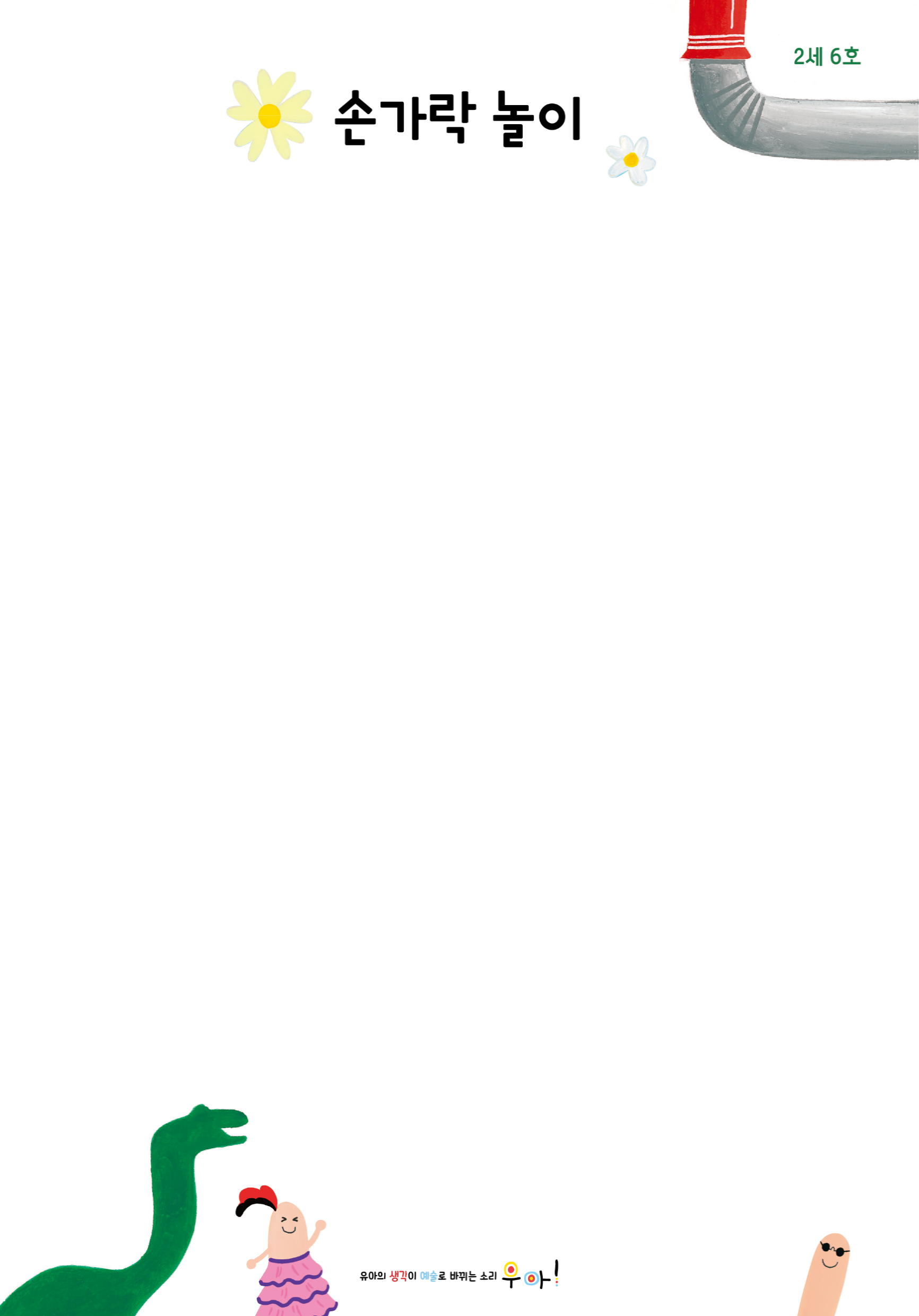 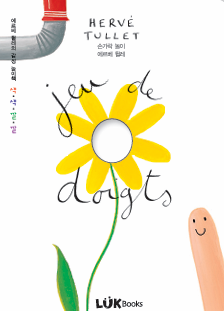 <손가락 놀이> 월간 계획안